Strategies to Address the Problem of old Code Sets & Organisational Restructure
Session 57
Presented by Bernard Mostert
Does any of this sound familiar
There are now less (or more) academic departments than before.
There are now fewer (or more) faculties than before.
The cost centre structure is not meeting reporting requirements.
The account structure is not meeting reporting requirements.
https://www.freepik.com/free-photo
[Speaker Notes: The session is dealing with strategies to address old code structures, but what do we mean with the statement? 

Does any of these sound familiar?]
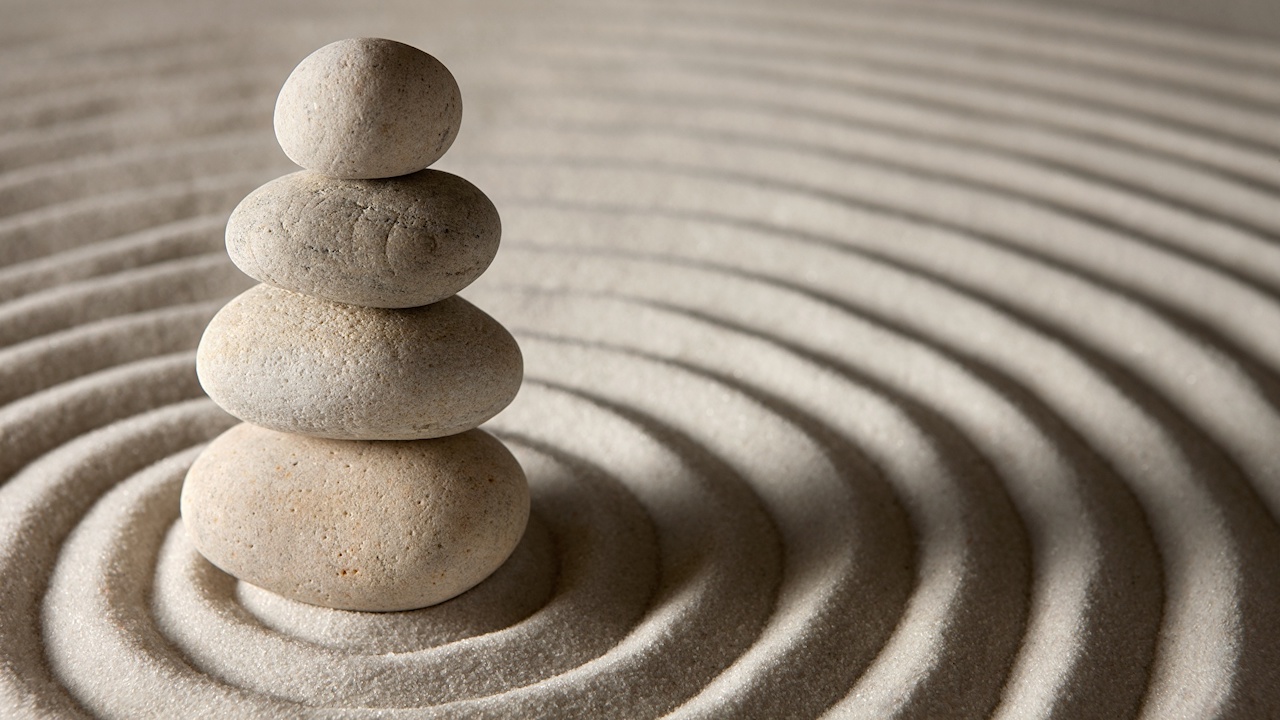 https://consciouslivingtv.com/home-garden/staying-healthy-zen-every-day.html
[Speaker Notes: You all know that to be able to use the Integrator system, you need to define code structure for the different systems. We divide the system into three major areas:
Student admin
Finance admin and
HR/Payroll

Now even though these systems are “seen as different” areas in the system, they have huge dependencies, or integration that is happening. These codes were planned and defined in the system PRIOR to you going live and then as you started using the system, you added to codes. 
These codes not only allows you to use the system, but enables you to do your reporting – where you will agree that what was required many years ago, is not the same now.

Some of you that are responsible for the code structures may not even know why the current code structures exist – you simply can’t see the need for that.]
Colleges using ITS Integrator
[Speaker Notes: Here is just a picture of the Colleges that are using ITS Integrator – grouping them in the number of years they have been using the system.This is shown to give you an idea of the number of years they would have done their code structure planning…

In the College space, we see that on average, the clients have been using the software for 12 years. This explains why the “bulk” of the colleges are in the 11-to-15-year group.]
Universities using ITS Integrator
[Speaker Notes: Here is just a picture of the Universities that are using ITS Integrator – grouping them in the number of years they have been using the system.Looking at the Universities the picture is more matured… average of 25 years. 

With this background it brings me to the point.]
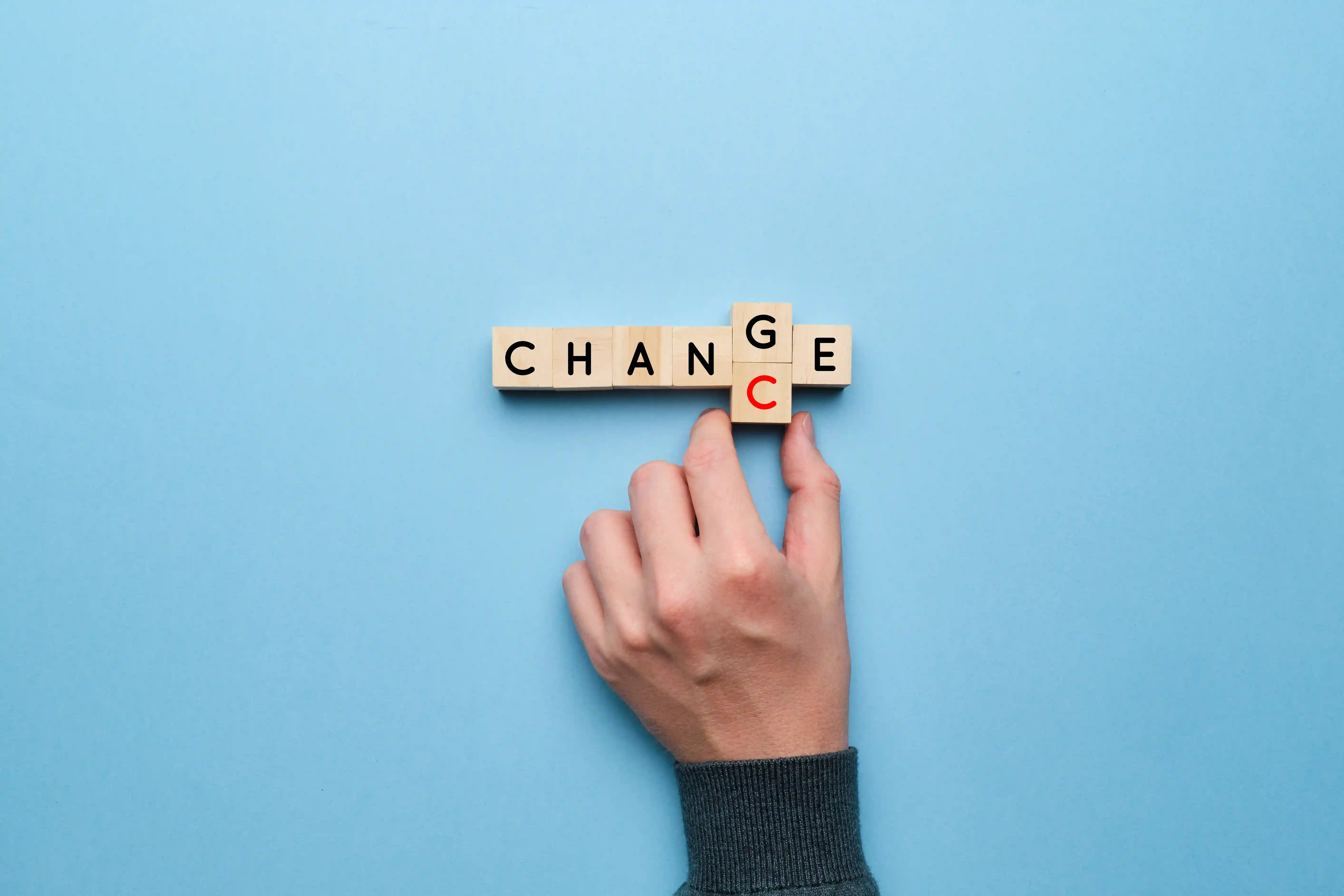 https://www.linkedin.com/in/teja-balijepalli-88759126/?originalSubdomain=in
[Speaker Notes: The question is what do you need to do to change this?

Do you take a chance and just do it?

What must you do if you want to change this?]
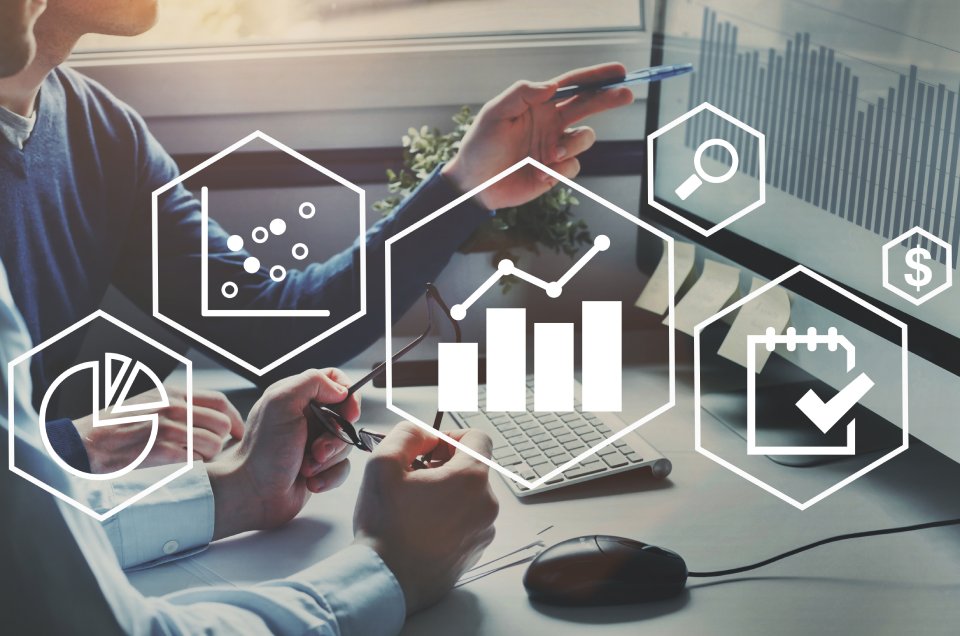 What is usually done?
You can do different things:
Convert the existing codes.
Add to the existing codes.
Start with a new structure.
https://blog.hubspot.com/customers/inbound-reporting-podcast-exploring-the-hubspot-report-builder
[Speaker Notes: When you answered yes to any of the previous questions, you could approach this in different ways:

I have listed three options – one could add a few others, but this is a general take on what would do with the codes.

Let’s go into a little more detail, to ensure you understand what I mean by each of these methods.]
Convert Existing Codes
[Speaker Notes: You convert the existing codes 
Here is an example – look at the CC codes I had 10, I don’t want the 5101 code, it is now merged – part of 5110. 

I then convert ALL the data against 5101 and make it now 5110.

Remember that if there are any historic data extraction or reports executed, you can’t use the old codes. This may be an issue if you want to “recreate” the historic picture.]
Add to Existing Codes
[Speaker Notes: You can add to the existing codes, 
Using the same example as what we had in the first example.

I want to add to the Skills CC codes. I have a gap from 5011 to 5019 – a total of 9 codes, but I have 20 new skills I want to insert. 

That would mean I go into the projects section that is already there. When you are now running reports with a start and end code. You may end up with “incorrect” data between the new ones.]
Start New Structure
[Speaker Notes: Start with new codes, but how does that work? Do we throw away the old data? 


With the explanation – you can see that I am starting “fresh” we have a combination of convert and adding of codes.]
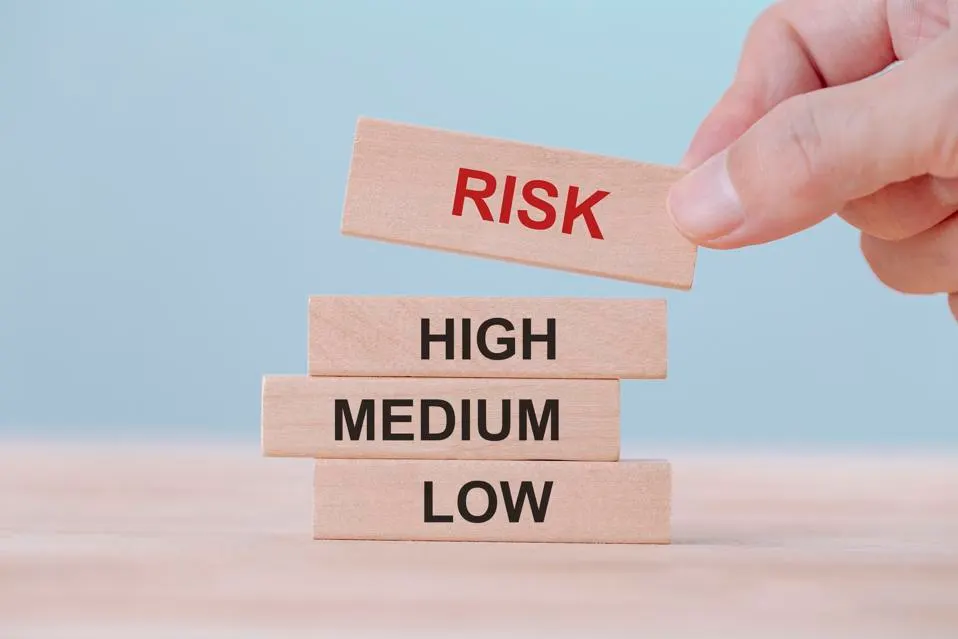 How can we assist?
Previous experience
Experience with implementation
Expert knowledge of the ITS Integrator Database
Tools available
Assistance to follow a structured approach, e.g.
The to-be situation
Design the solution/roadmap from the “Current” to the “To be”
Breakdown- and sequence of steps to implement
Project Management / Project Coordination?
Advice with testing strategies
Assist with technical implementation
https://cjfig.com/blog/the-difference-between-risk-management-and-enterprise-risk-management/
[Speaker Notes: We offer
Previous experience with similar restructuring exercises
Experience with implementation and support of ITS Integrator at Universities
Expert knowledge of the ITS Integrator Database
Some tools (Validation of data referential integrity; DB documentation)
Assistance to follow a structured approach, e.g.
Document the desired outcome (The to-be situation)
Design the solution / roadmap from the “Current” to the “To be”)
Breakdown- and sequence of steps to implement
Project Management / Project Coordination ?
Advice with Testing Strategies
Assist with technical implementation or perform the technical implementation]
What process do we follow?
Test environment
Fact finding
Provide options
Project plan
Sign-Off
Production
[Speaker Notes: Let’s look at the process of how we approach this challenge…

This is a very high level overview:
We start of with a work shop – getting to know what you want to achieve. 

Understanding the new structure and the implications on e.g.
Separation of Duties
Compartmentalization of information
Reporting Requirements
Will there be a change in Administrative Structures to serve the new set of Faculties
Impact on Personnel Structures

Impact on Internal Reporting
Impact on stakeholders – managing the change
Impact on Local Software
Communication Plan

That enable us to
Provide possible solutions or options to get this done.
Once everyone agrees there is a detailed project plan compiled to ensure we don’t leave out anything
We first execute on the test environment
Once you are satisfied we will
Execute on production]
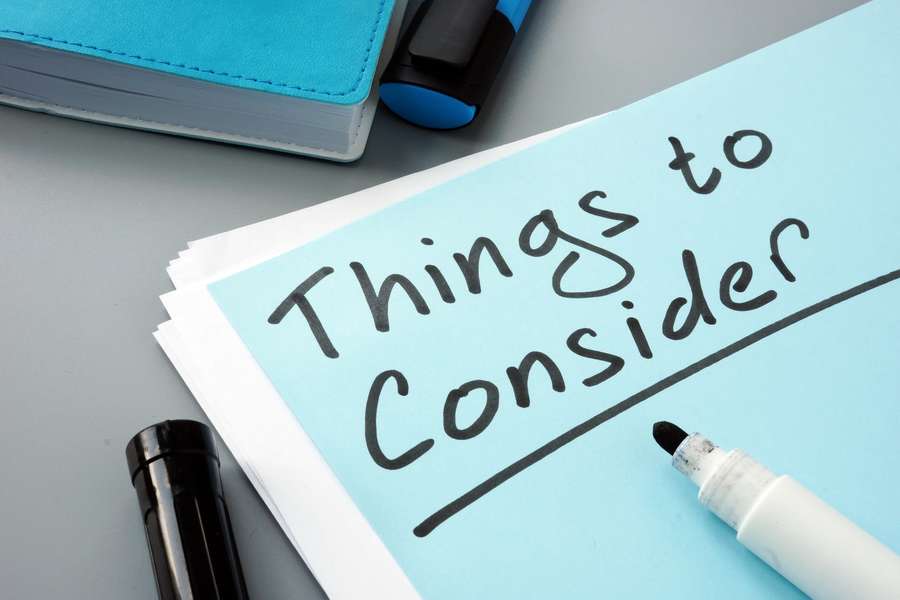 What should be considered?
Understanding the new structure and the implications on:
Separation of duties
Compartmentalization of information
Reporting requirements
Change in administrative structures?
Impact on personnel structures
The impact on internal reporting
Impact on stakeholders – managing the change
Impact on local software
Communication plan
[Speaker Notes: Understanding the new structure and the implications on e.g.
Separation of Duties
Compartmentalization of information
Reporting Requirements
Will there be a change in Administrative Structures to serve the new set of Faculties
Impact on Personnel Structures

Impact on Internal Reporting
Impact on stakeholders – managing the change
Impact on Local Software
Communication Plan]
What outcome do you want
Understanding the new structure and the implications on:
Separation of duties
Compartmentalization of information
Reporting requirements
Change in administrative structures?
Impact on personnel structures
The impact on internal reporting
Impact on stakeholders – managing the change
Impact on local software
Communication plan
[Speaker Notes: How do we know it was successful?


Simplify transaction processing, easy to use code-structure
Clear, unambiguous reporting 
Happy end users
Make the administration intuitive  - easy to get new administrators productive
Reduction of extraction- and transformation processes for reporting purposes to monitor and maintain 
Do we need a new, clean slate?
Retention of the history
What to retain?
How much / How far back?
In what form?]
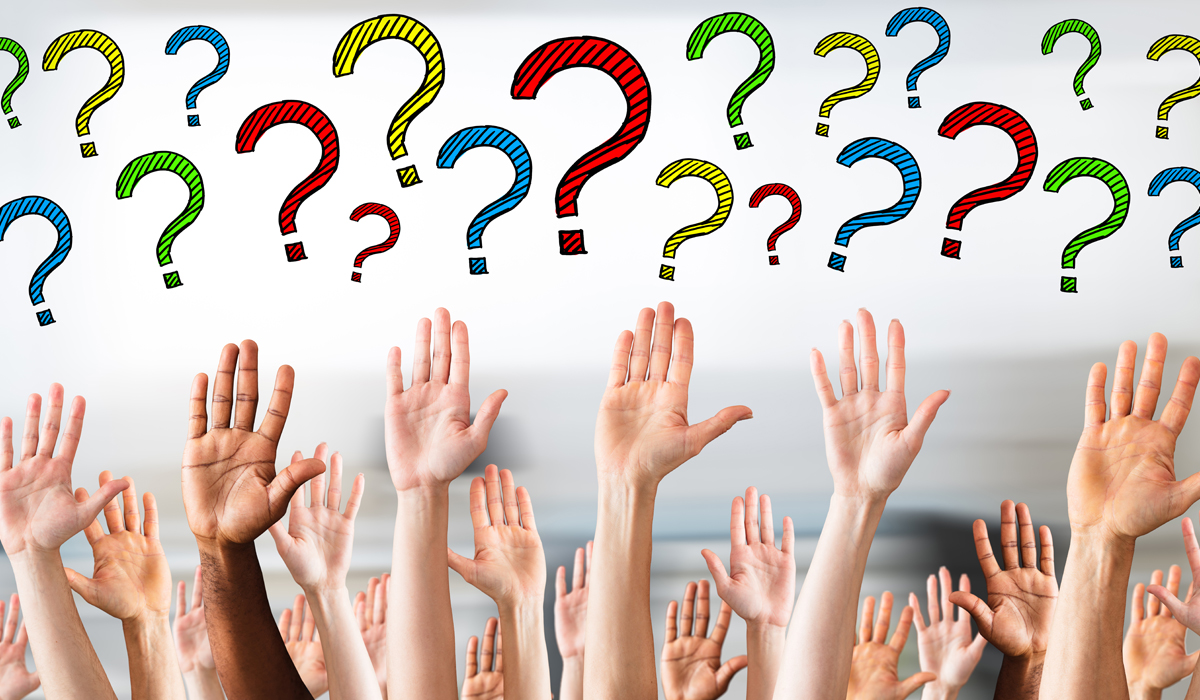 https://insight.ieeeusa.org/articles/effective-questioning-techniques/